Volume of 3D Shapes
LO: To be able to find the Volume of 3D Shapes
Good: I can find the volume of a cuboid (E)
Great: I can find the volume of a triangular prism (D)
Amazing: I can solve volume problems involving prisms (C)
STARTER: Find the AREA of these shapes
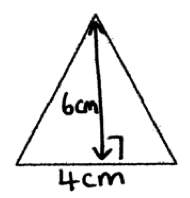 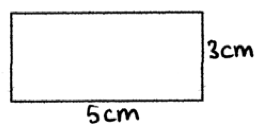 1)
3)
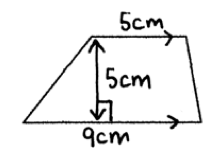 2)
4)
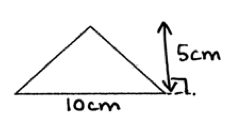 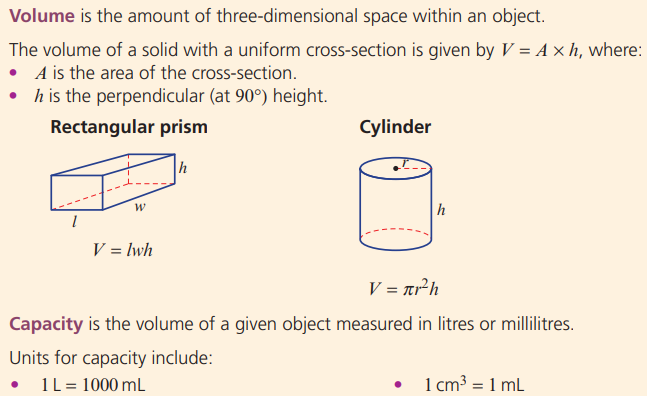 WHAT IS VOLUME?
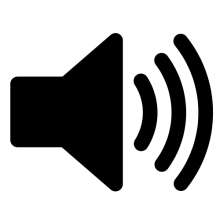 How could we find the volume of these shapes?
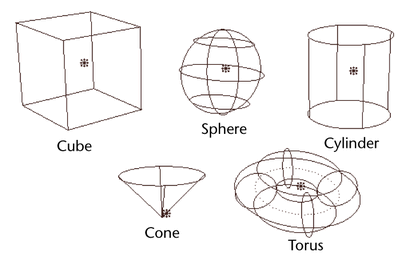 Finding the Volume of a Cuboid
Below is a cuboid. How could we find the Volume?
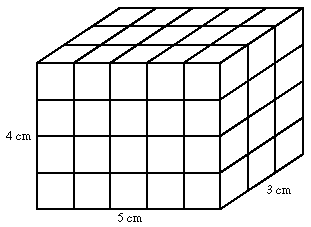 COPY DOWN THE FORMULA – You need to learn this.
Every 3-Dimensional shape has 3 dimensions.

To find the Volume of a Cuboid, we find the Area of the front face and multiply by the 3rd Dimension.

V = Length x Width x Height
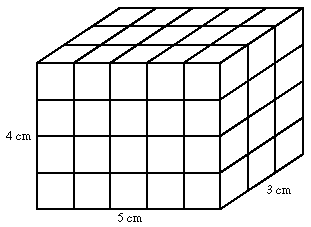 In this example:
V = 4cm x 5cm x 3cm
V = 60cm3
ACTIVITY 1 – Find the Volume
V = Length x Width x Height
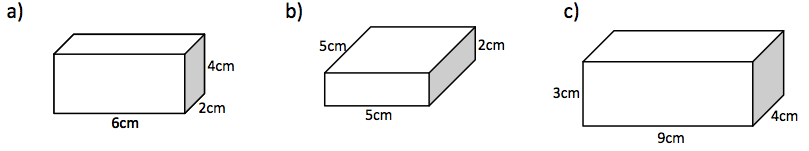 V = 48cm3
V = 50cm3
V = 108cm3
Extension
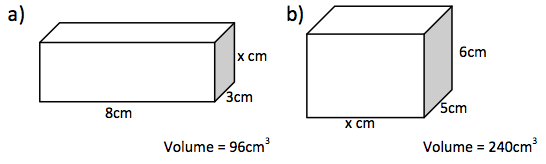 X = 4cm
X = 8cm
Finding the Volume of a Triangular Prism
Below is a Triangular Prism. How could we find the Volume?
Step 1: Find the Area of the front face (triangle)
Area = (6 x 4) / 2 
	    = 12cm2

Step 2: Multiply your answer by the 3rd Dimension
Volume =  12cm2 x 12cm
	      V = 144cm3
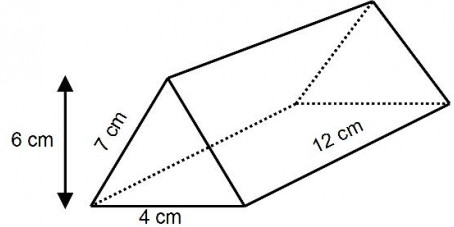 Q - Why do we not use 7cm?
ACTIVITY 2 – Find the Volume
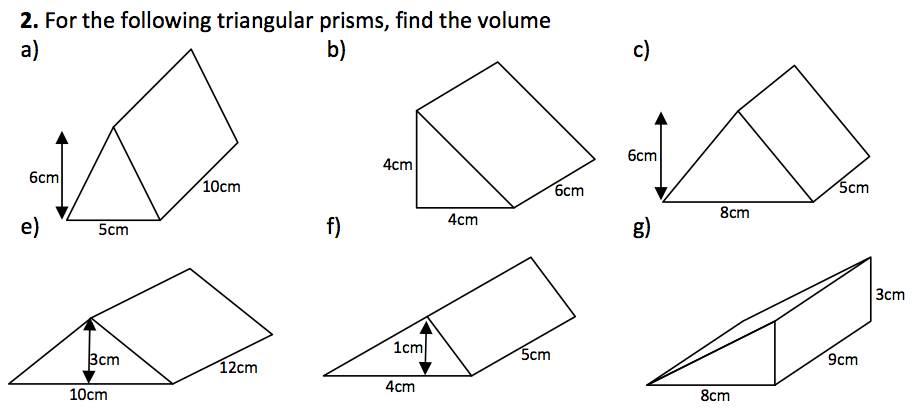 V = 150 cm3
V = 120cm3
V = 48cm3
V = 10cm3
V = 108cm3
V = 180cm3
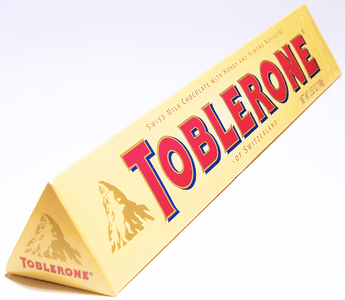 Extension: The Volume of  Toblerone is 100cm3. Find the length.
X
4cm
5cm
How many 3D shapes can you name?
Cone
Hexagonal prism
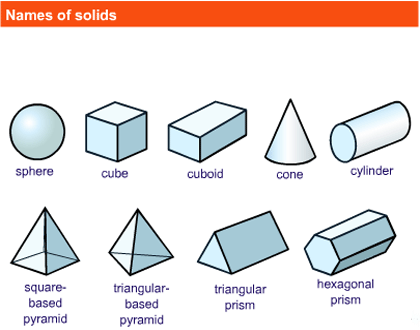 Cube
Triangular based pyramid
1
2
3
4
5
Sphere
Cube
Cuboid
Cone
Cylinder
Cuboid
Triangular prism
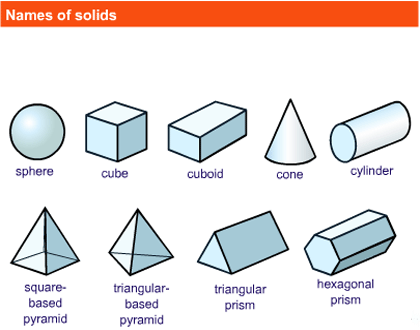 Sphere
Cylinder
6
7
8
9
Square based pyramid
Square based pyramid
Triangular based pyramid
Triangular prism
Hexagonal prism
Activity - Find the Area of the Circles below:
a)
b)
c)
5.22 m
4 cm
7 m
2
3
1
5
4
Volume of cylinders
radius
height
ACTIVITY 1 – Find the Volume
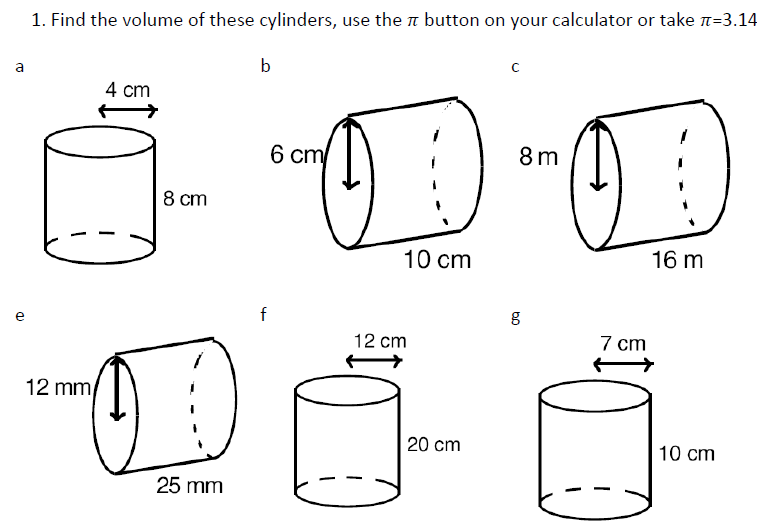 V = 50cm3
V = 48cm3
V = 108cm3
V = 8cm
V = 4cm
V = 8cm
ACTIVITY 1 – Find the Volume
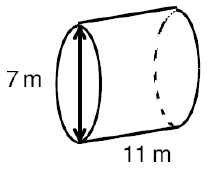 What is different about this question?
ACTIVITY 2 – Find the Volume
Find the volume given the diameter.
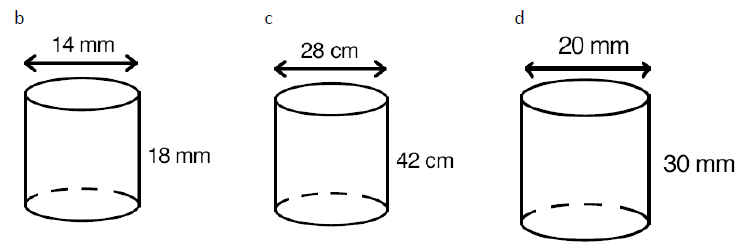 V = 48cm3
V = 50cm3
V = 108cm3
Plenary - Find the Volume of Prisms (C)
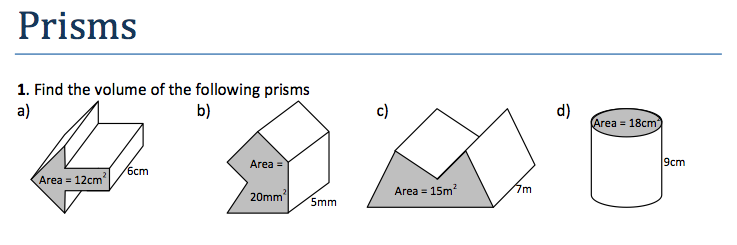 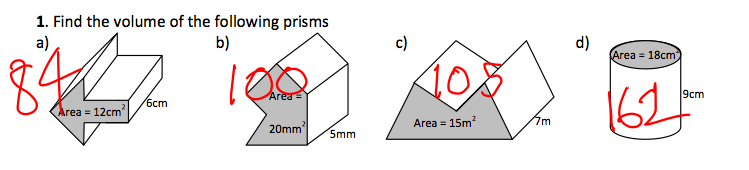 LO: To be able to find the Volume of Prisms (C)
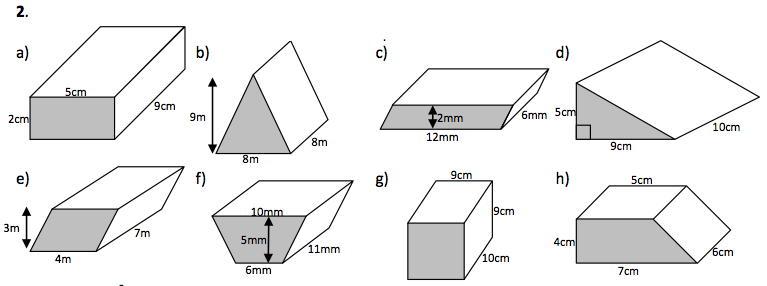 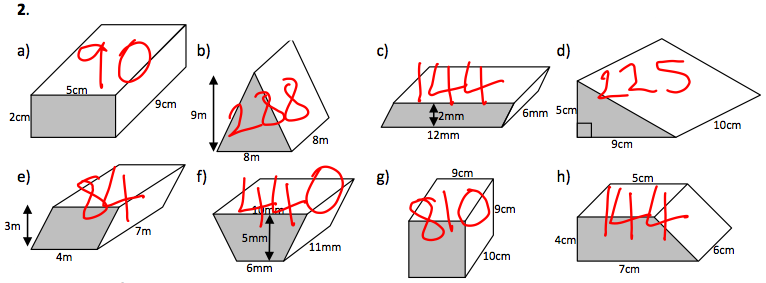 LO: To be able to find the Volume of Prisms (C)
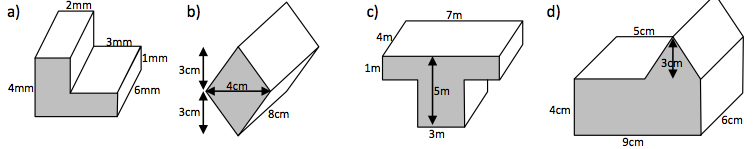 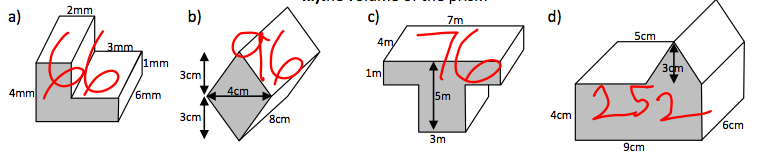 Volume of spheres
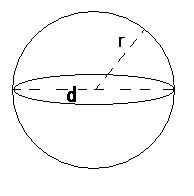 V= (4× π × r × r × r) ÷ 3
Extension: Find the Volume of a Sphere
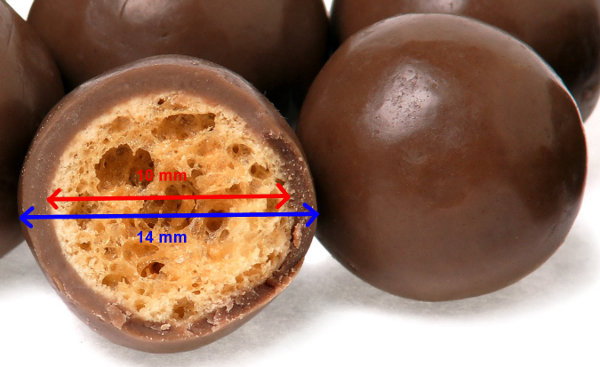 Volume of pyramids
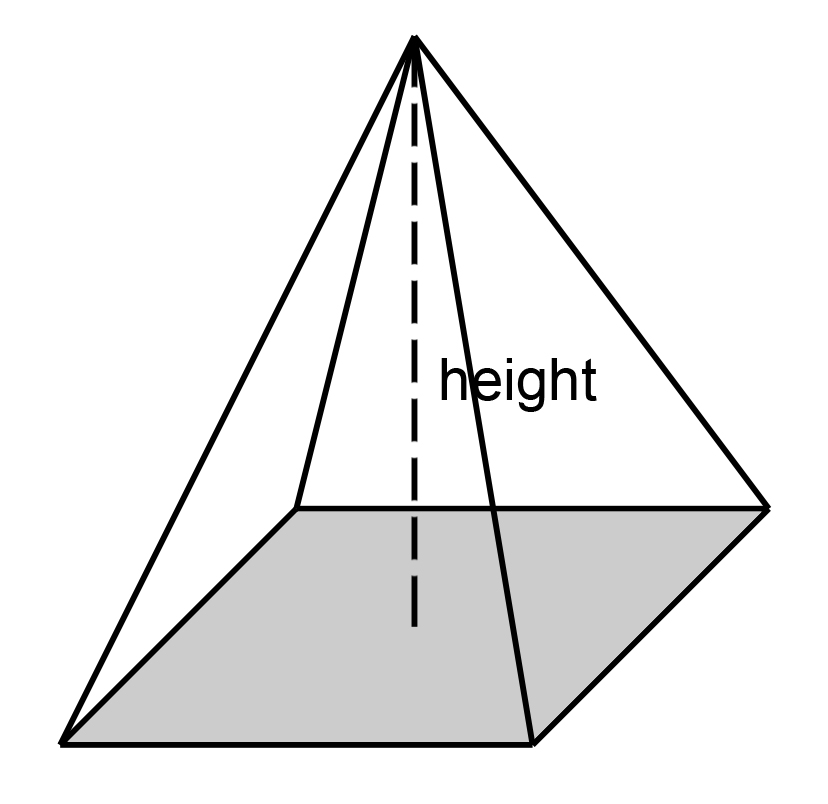 Note
The height must be the perpendicular height from the base.
V= (Base area × height) ÷ 3
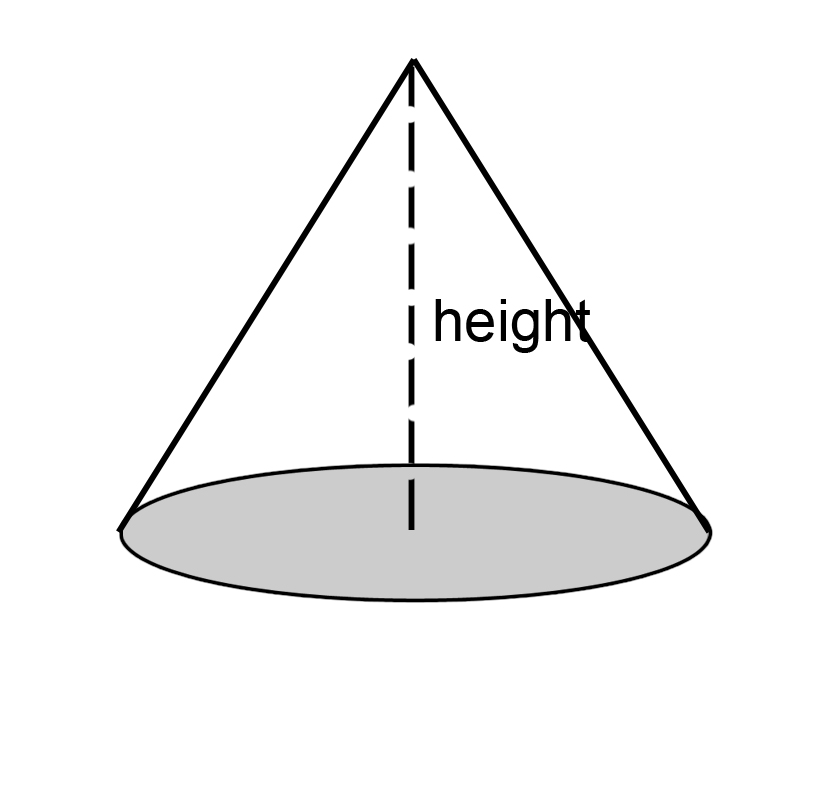 Volume of cones
Note
The height must be the perpendicular height from the base.
V= (π × r × r× height) ÷ 3
Volume of spheres
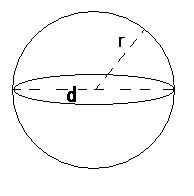 V= 4× π × radius × radius